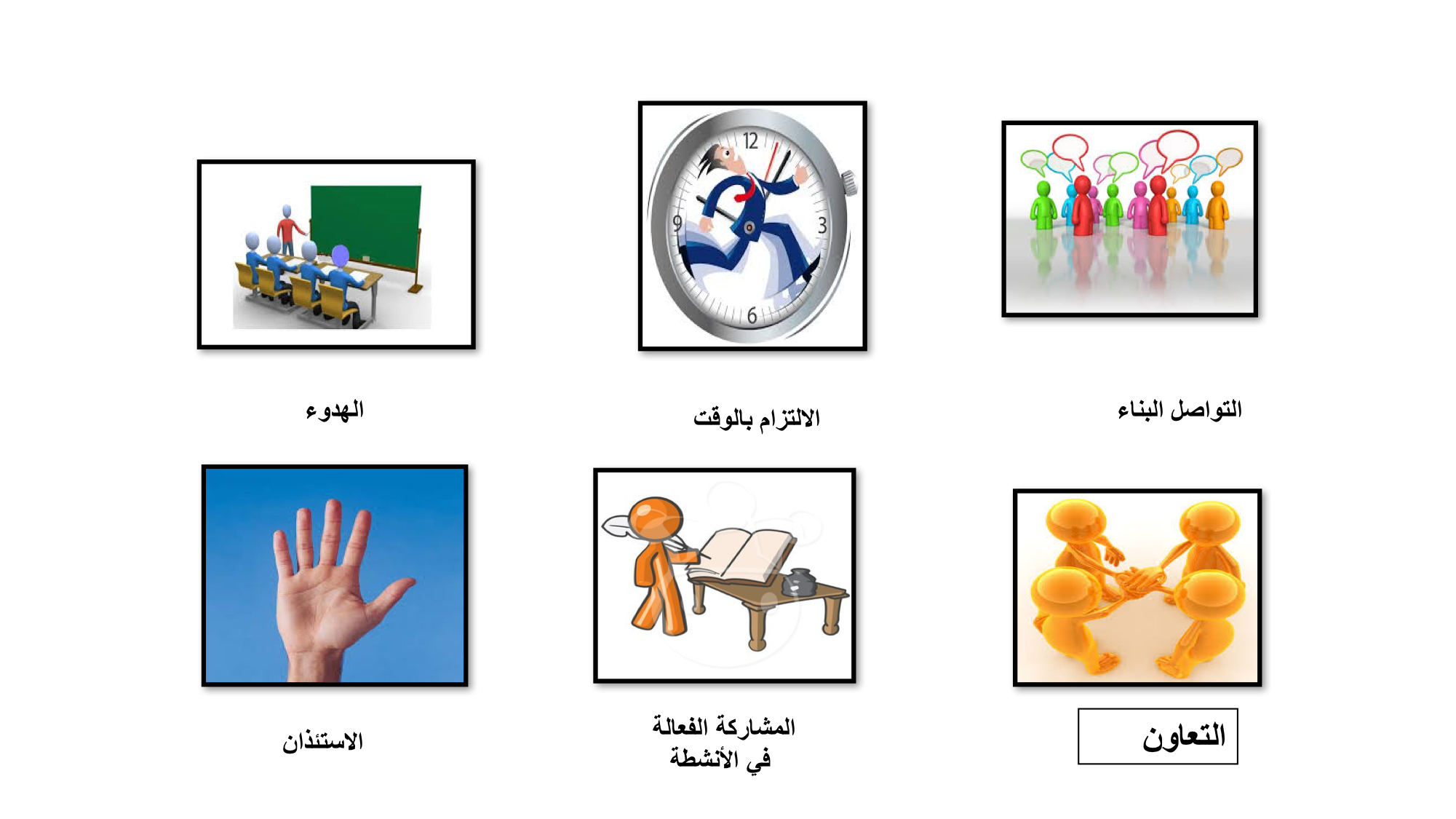 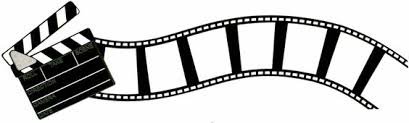 طالبتي المبدعه بالتعاون مع مجموعتك دوني جميع أفكار الدرس السابق باستخدام شريط الذكريات .
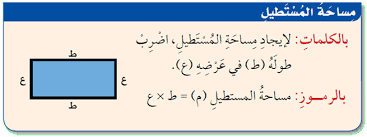 هناك كثير من القواعد العربيه والكيميائيه والفيزيائيه لايمكن تغييرها وأيضاً عبادة الله تعالى لها قواعد ثابته توقيفيه لايمكن تغييرها
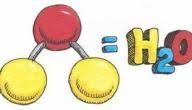 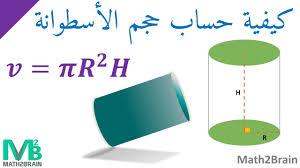 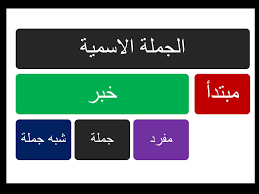 العباده توقيفيه ؟
استراتيجية المناقشه
قواعد في العباده
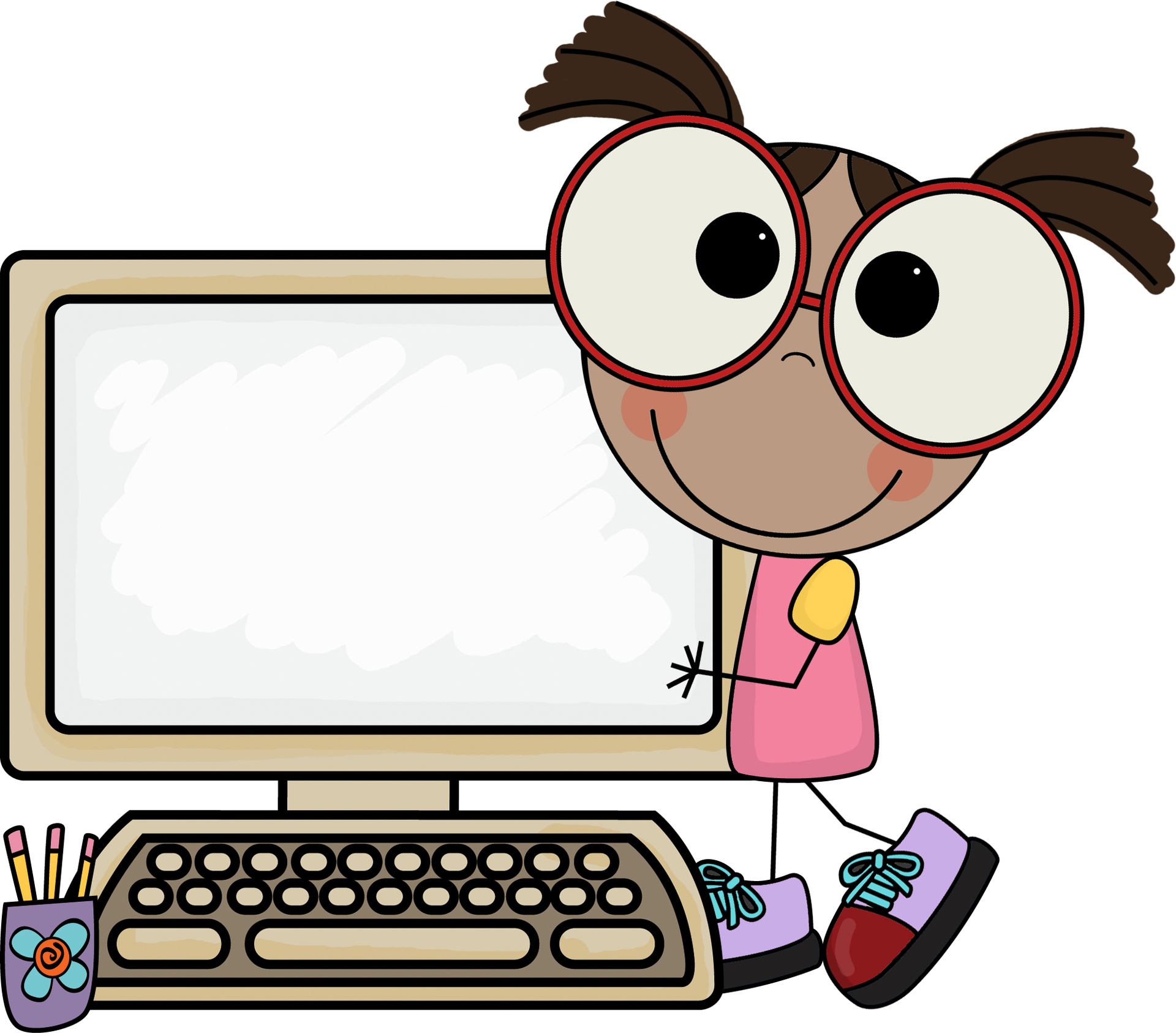 ماذا سنتعلم
١-قواعد في العباده
القاعده : الأولى
كمال المخلوق وعلو منزلته في تحقيق عبوديته لله تعالى .
مها تحافظ على أداء الصلاة في وقتها وتكتفي فقط بصيام شهر رمضان .أما عائشه فتحرص على السنن الرواتب مع الصلاة المفروضه وتكثر من صيام التطوع
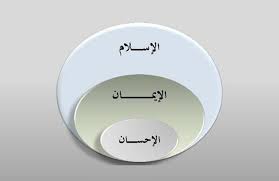 هل مها وعائشه لهن نفس الأجر في العباده ؟
أيهما أقرب إلى الله تعالى عائشه أم مها 
ولماذا؟….
القاعده : الثانيه
العباده تجمع بين أمرين : كمال الحب وكمال الذل
يتقرب العبد لله تعالى بعمل الأعمال الصالحه لأنه يحب الله تعالى فيتقرب إليه بما يحبه…. فيقرأ القران الكريم لأنه محبباً إلى نفسه ويتعبد به لله تعالى
القاعده :الثالثه
كل من استكبر عن عبادة الله تعالى فلا بد أن يعبد غيره .
{وَقَالَ مُوسَى إِنِّي عُذْتُ بِرَبِّي وَرَبِّكُمْ مِنْ كُلِّ مُتَكَبِّرٍ
 لا يُؤْمِنُ بِيَوْمِ الْحِسَابِ}
فالإرادة القلبية الموجودة في نفس الإنسان تقتضي وجود مراد، ولا يمكن أن تكون إرادة بدون متعلق يريده الإنسان، فإن كان متعلقه الله عز وجل كانت هذه العبودية لله عز وجل، وإن كانت غير الله فإنه يكون عابداً لهذا الغير.
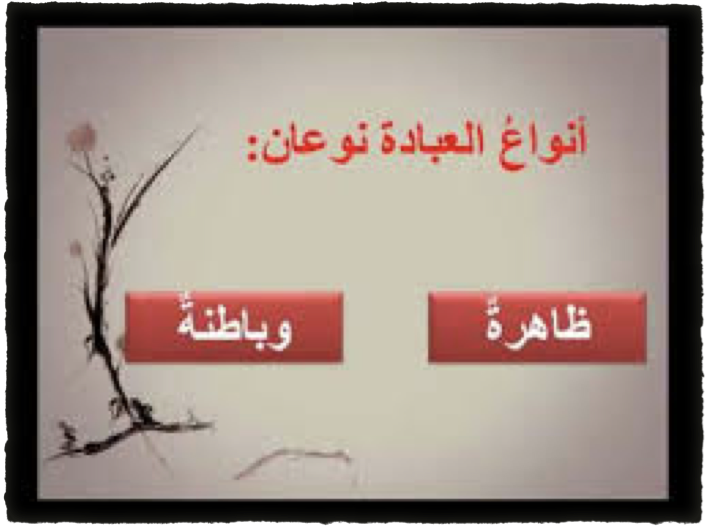 من خلال استراتيجية العصف الذهني عددي بعض أنواع العبادات القلبيه
أنواع العباده
القاعده :الرابعه
العبادات القلبيه مثل محبة الله تعالى والخوف منه ورجائه والتوكل عليه أعظم من عبادات الجوارح
العبادات القلبيه مثل………..و……….
العبادات القوليه والعمليه مثل …………….
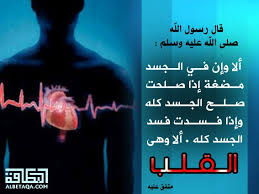 أصل العبوديه القلب
يكون القلب عبداً لله تعالى إن كان الله هو مقصوده ومراده فيكون مقبلاً علي الله تعالى معرضاً عما سواه. بحيث لايحب إلا لله ولا يرجو إلا الله ولا يخاف إلا لله .ويكون القلب متوكلاً على الله متعلقاً به مفوض أمره لله .
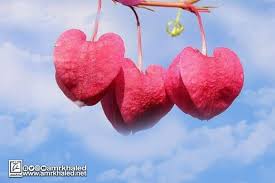 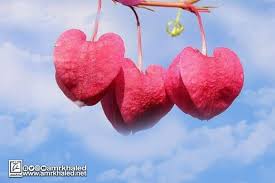 القاعده :الخامسه
فَمَن كَانَ يَرْجُو لِقَاءَ رَبِّهِ فَلْيَعْمَلْ عَمَلًا صَالِحًا وَلَا يُشْرِكْ بِعِبَادَةِ رَبِّهِ أَحَدًا
استنتجي من الآيه شرط قبول العمل
٢- الاتباع
١- الاخلاص
تلميذتي النجيبة
بالتعاون مع مجموعتك 
حددي جانب العبادة القلبيه في الصلاة وبر الوالدين
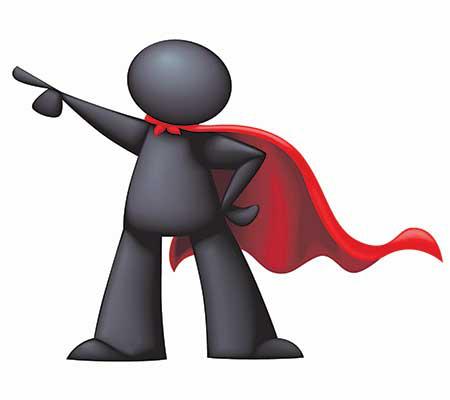 بنعمة من الله وفضل نحن في بلد تحكم بشريعة الله تعالى ولايعبد فيها غير الله سبحانه وتعالى ولا تصرف العباده إلا له تعالى
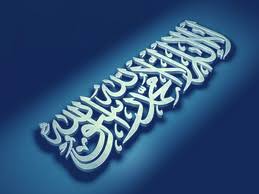 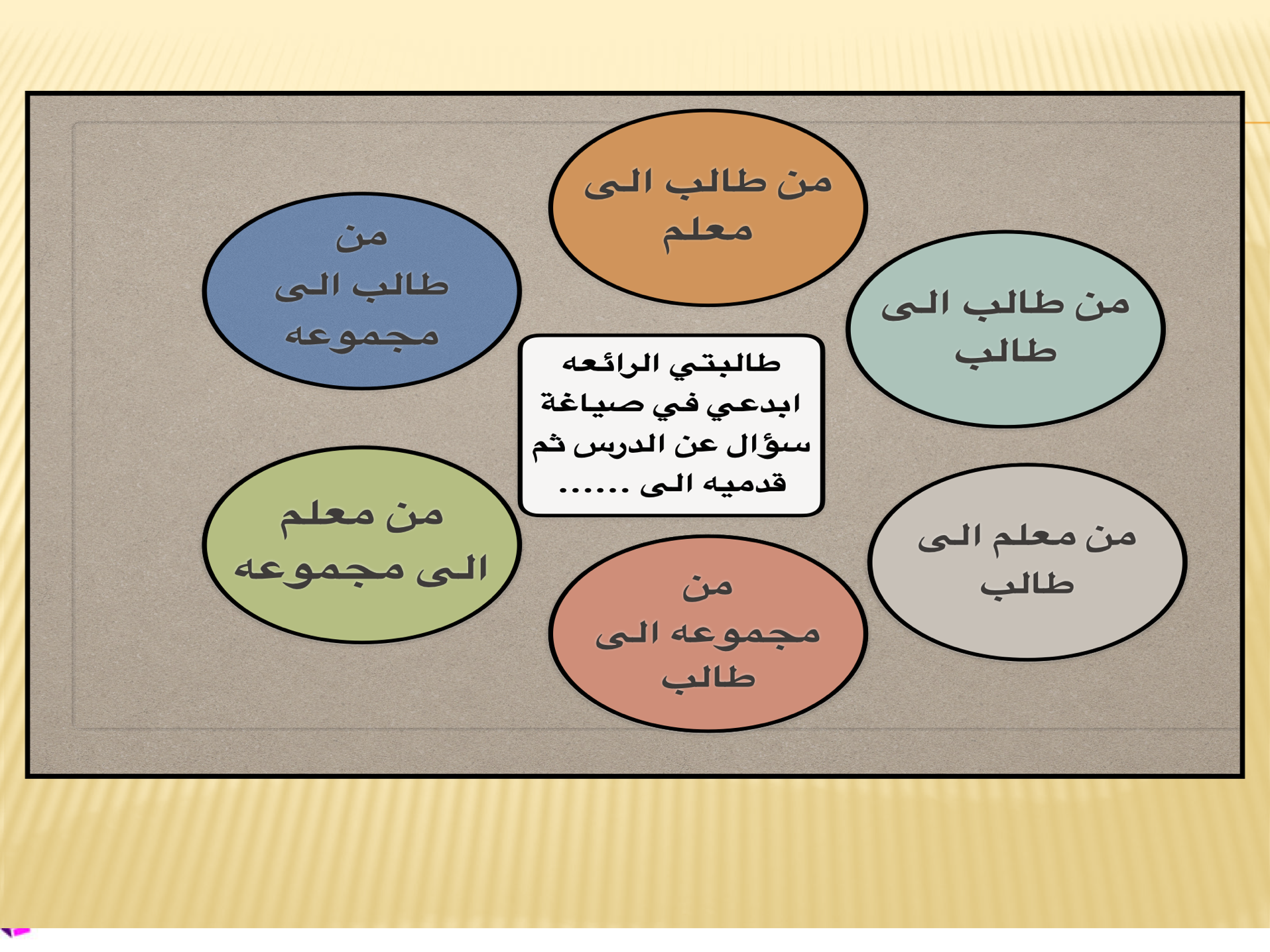 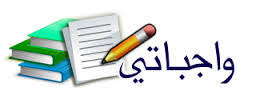 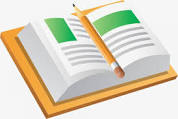 ص ١٠٧
سؤال رقم ١،٢،٣